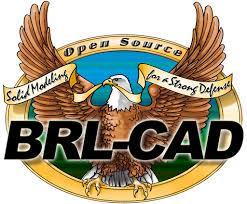 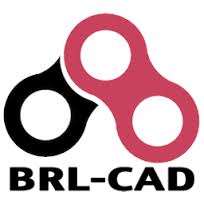 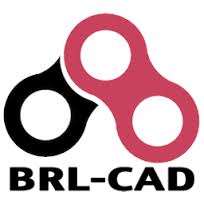 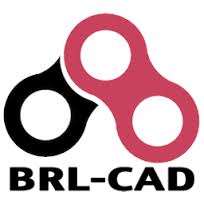 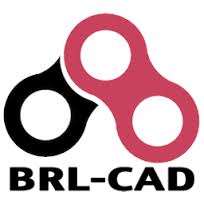 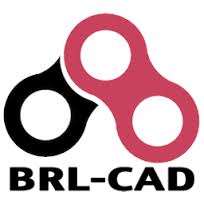 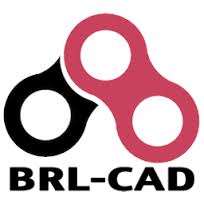 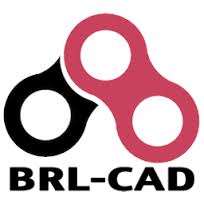 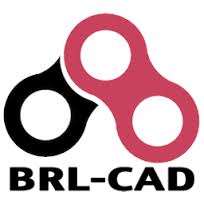 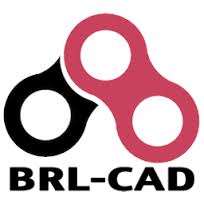 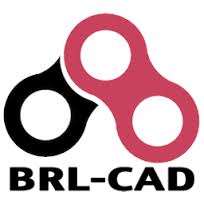 ALWAYS THE BEST
ANYTHING  From     
 this                  to                   this
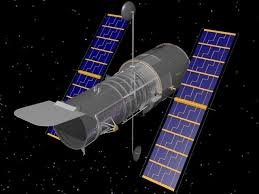 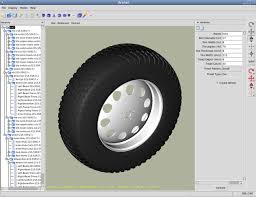